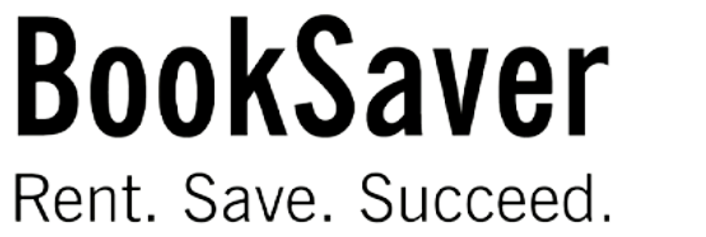 Championing Textbook Affordability
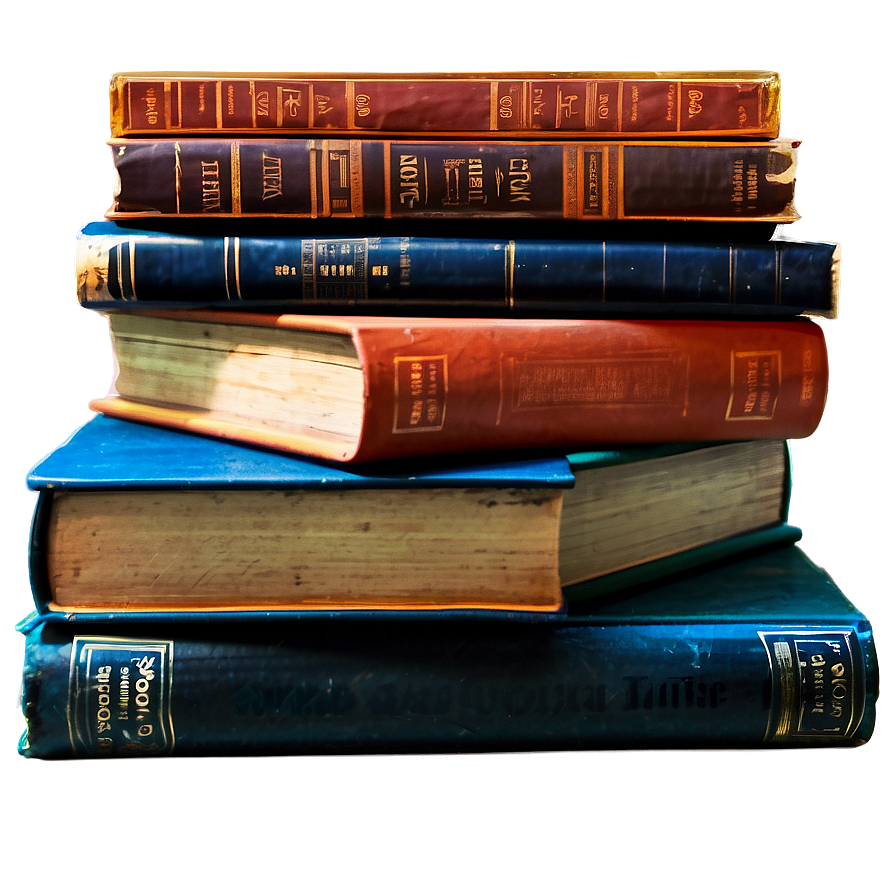 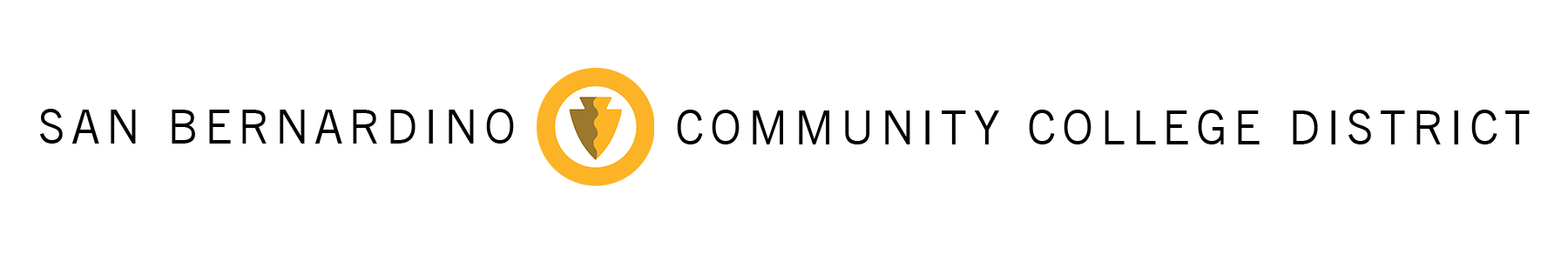 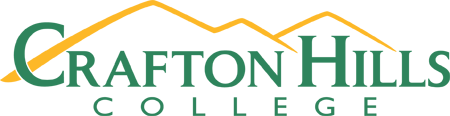 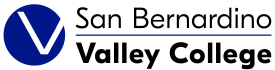 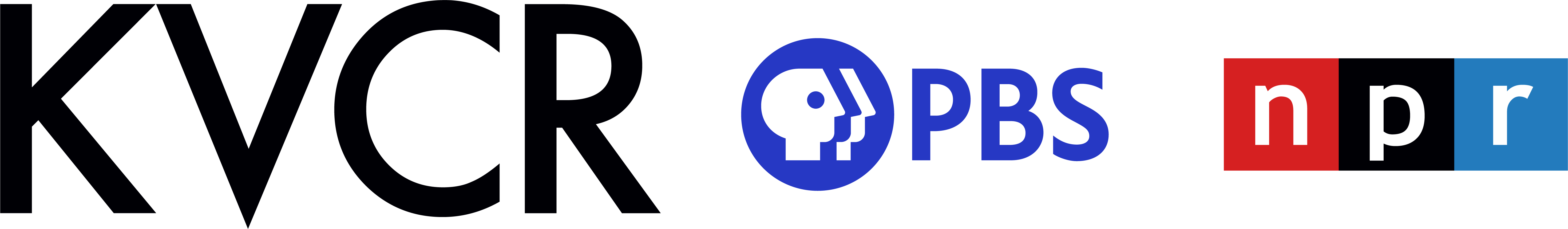 Championing Textbook Affordability
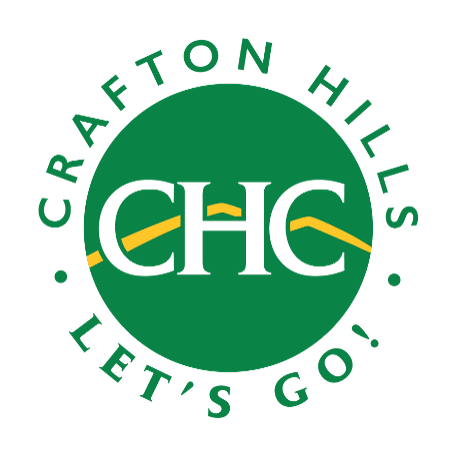 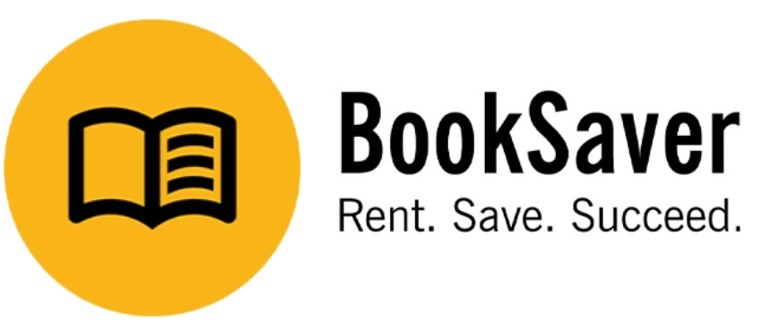 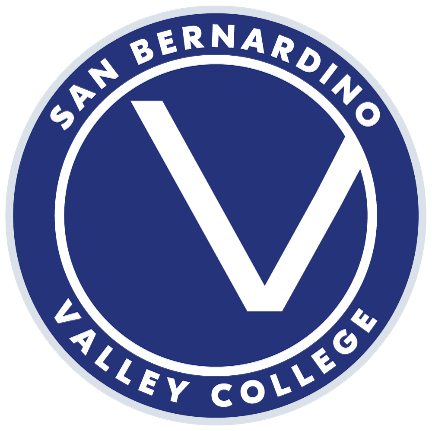 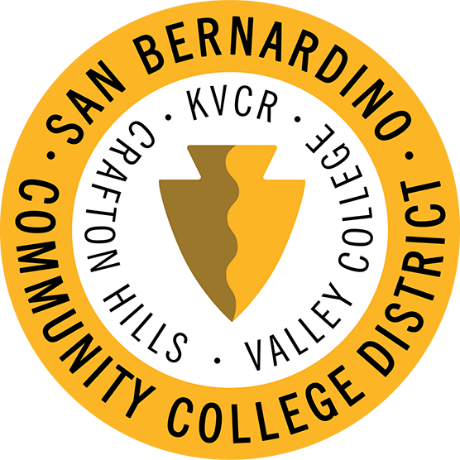 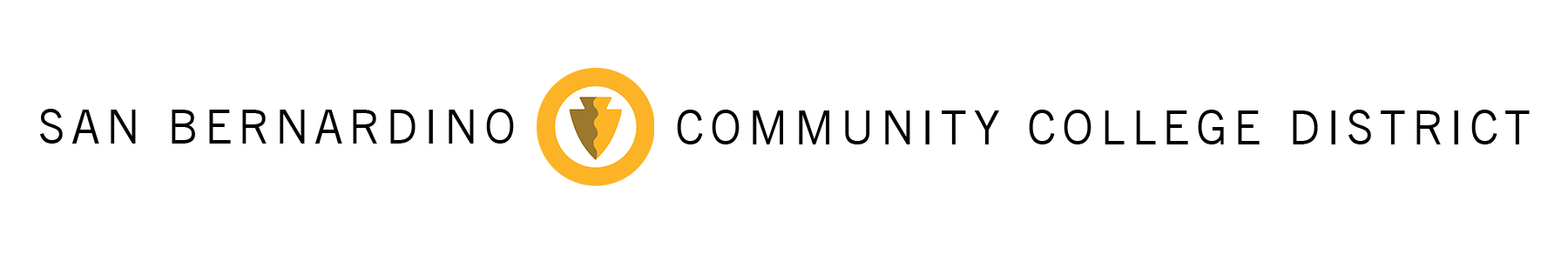 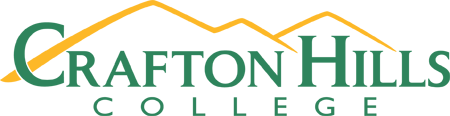 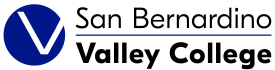 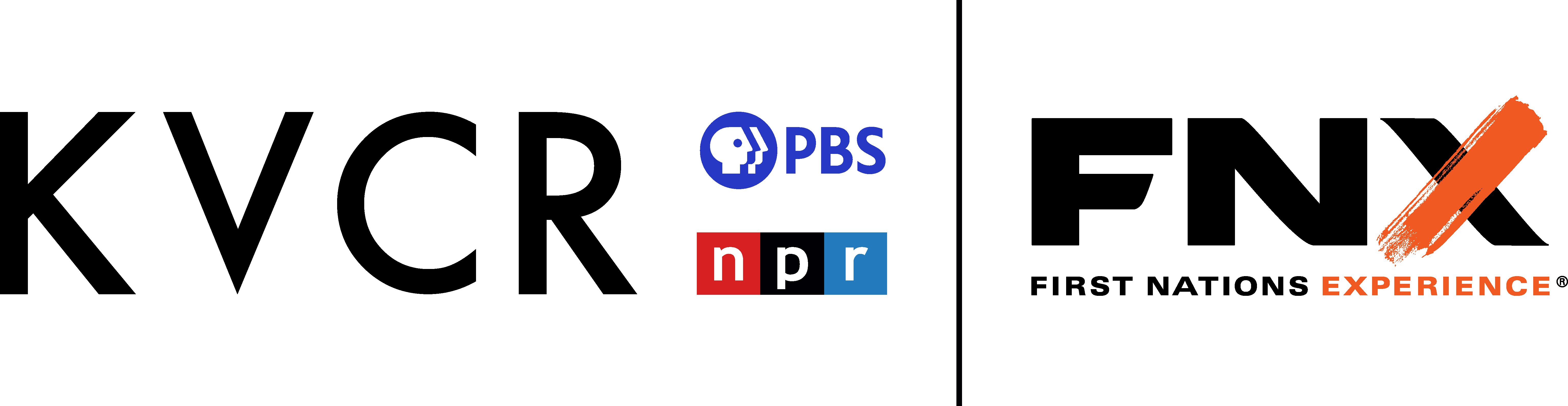 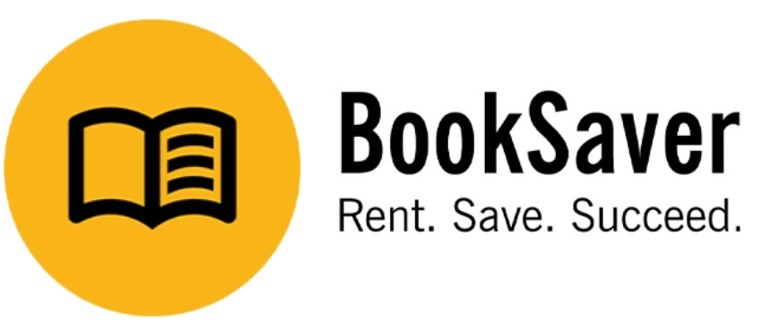 Championing Textbook Affordability
We will be moving to Opt-in beginning in Summer 2025
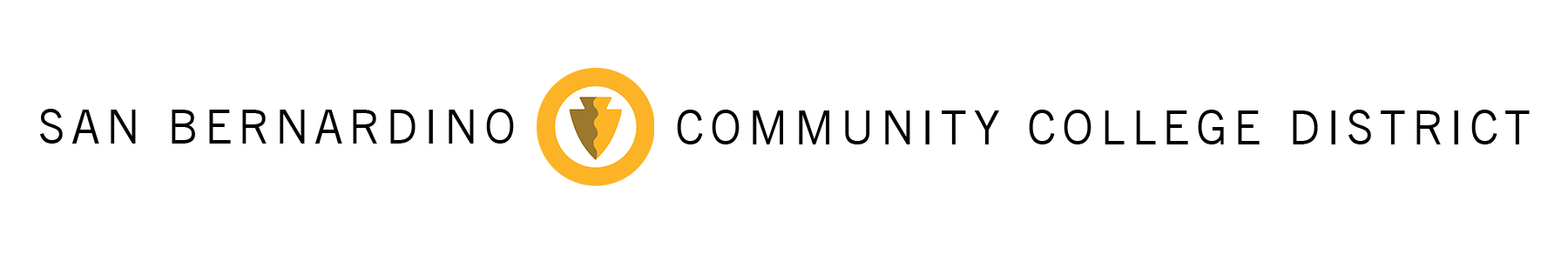 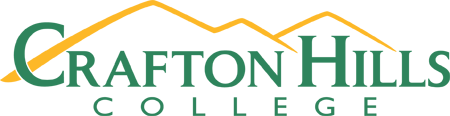 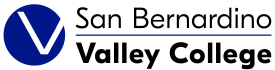 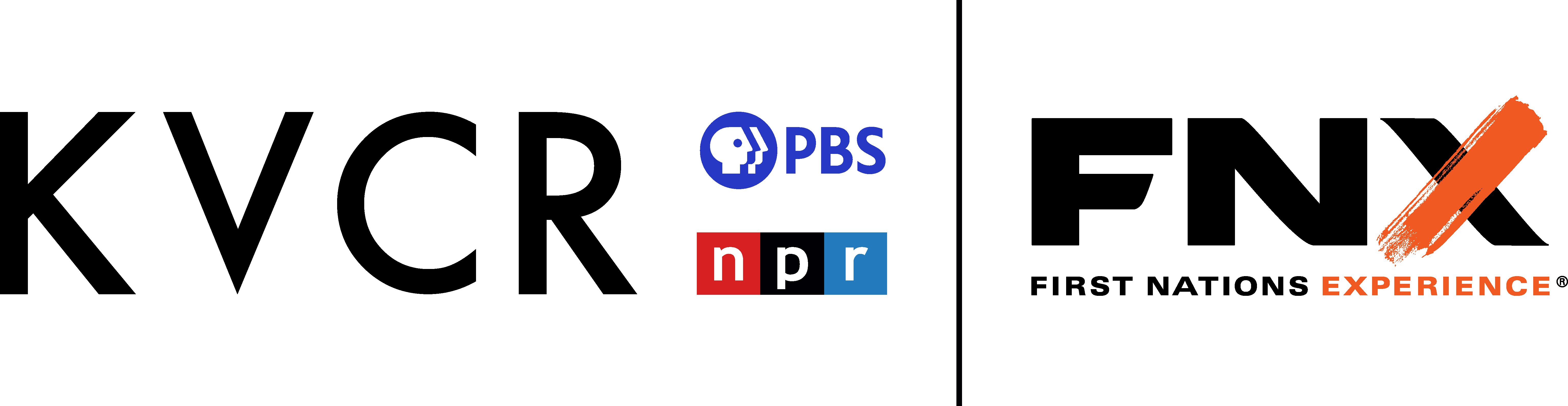 What is it?
Championing Textbook Affordability
A program in partnership with Follett, BookSaver provides students with rental access to textbooks plus required course materials  
Students can opt-in and participate and pay the $20/per unit cost for BookSaver
Reminder: Students can consult counselors for potential book grants from other support programs based on need (EOPS, CARE, DSPS, or Foundations).
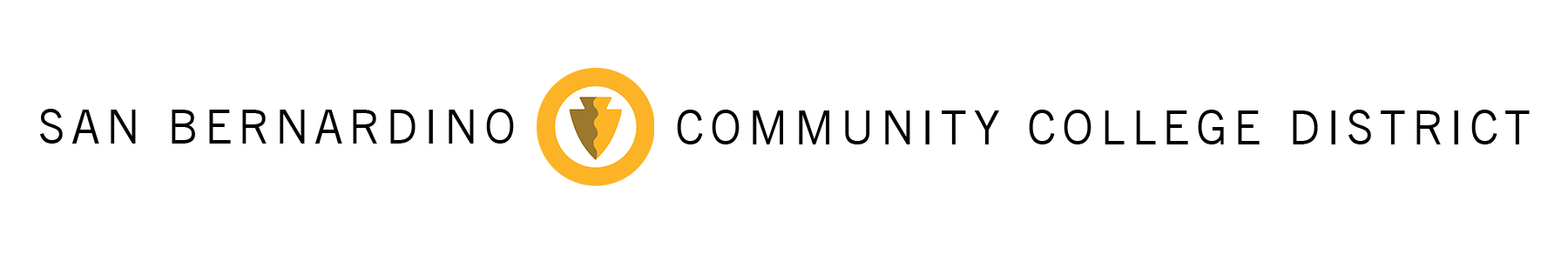 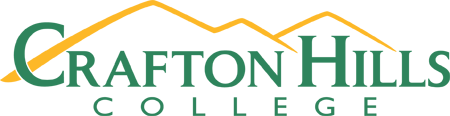 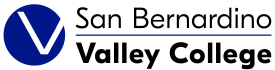 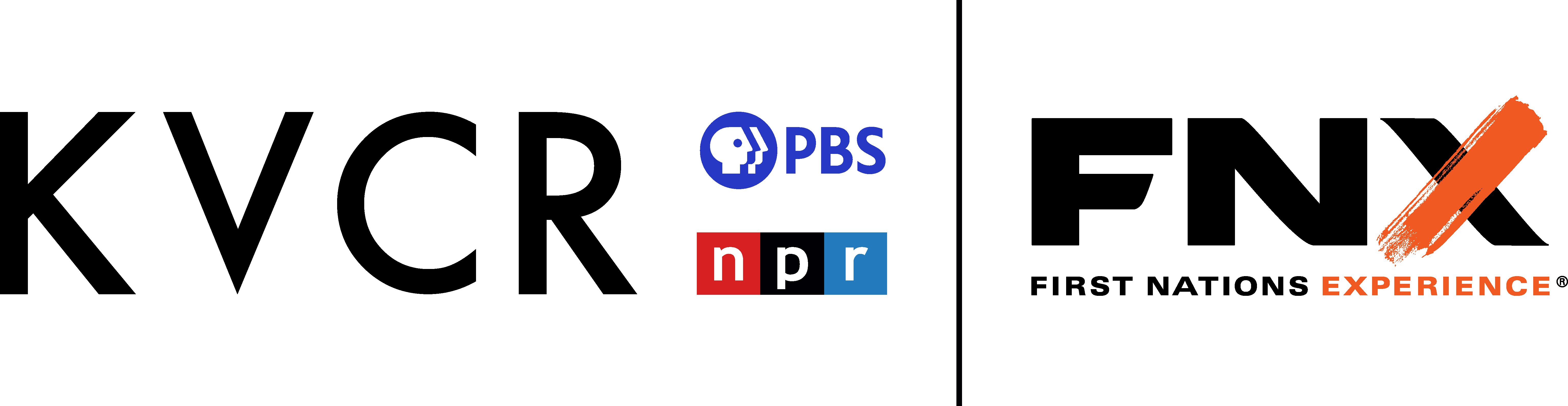 How does it work?
Championing Textbook Affordability
Students register for courses and their BookSaver list is sent to the Campus Bookstore and filled 
Students receive an email when their materials are ready to be picked up
BookSaver covers only materials identified as “required,” and not those “recommended” or “suggested” 
BookSaver (as appropriate) must be returned to the Campus Bookstore in good condition after the semester
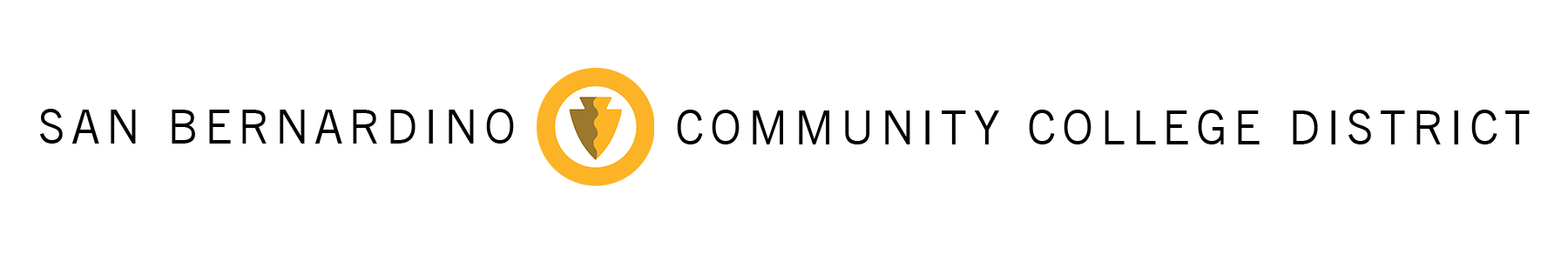 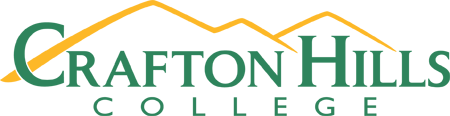 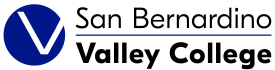 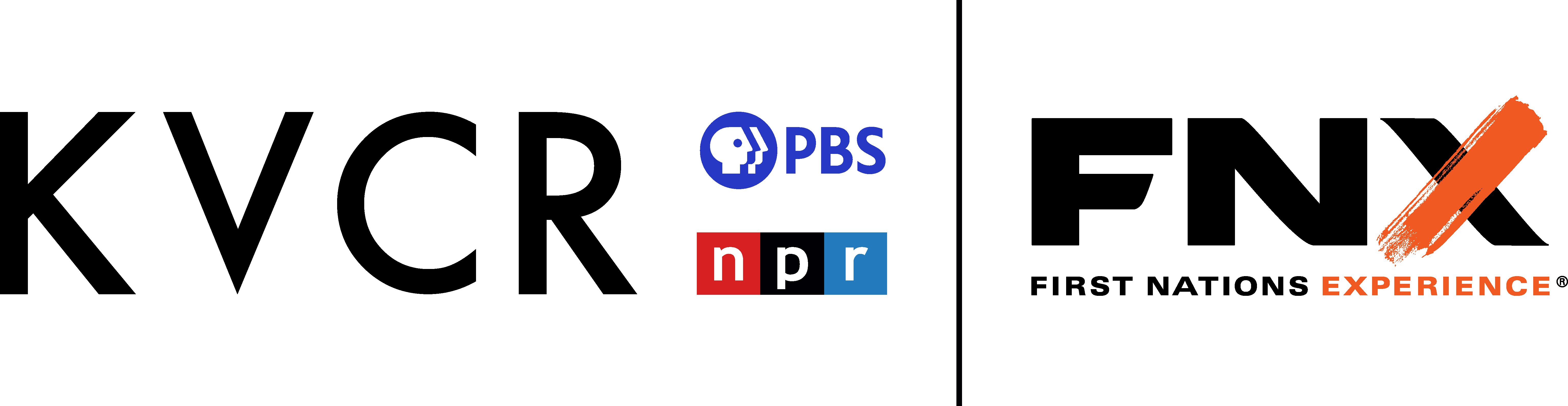 Zero Textbook Cost (ZTC) Conversation
Championing Textbook Affordability
Current Pricing:
$20/per unit cost
The price is this low because ZTC Courses are included
Removing ZTC Courses from Pricing:
$29/per unit cost (estimate)
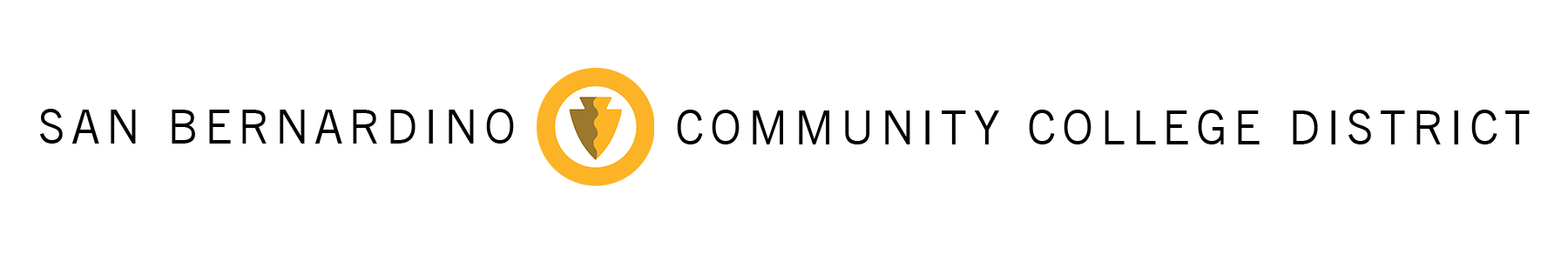 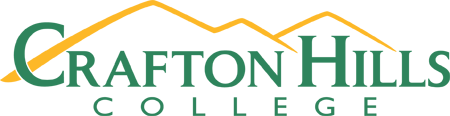 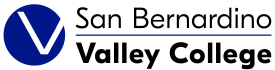 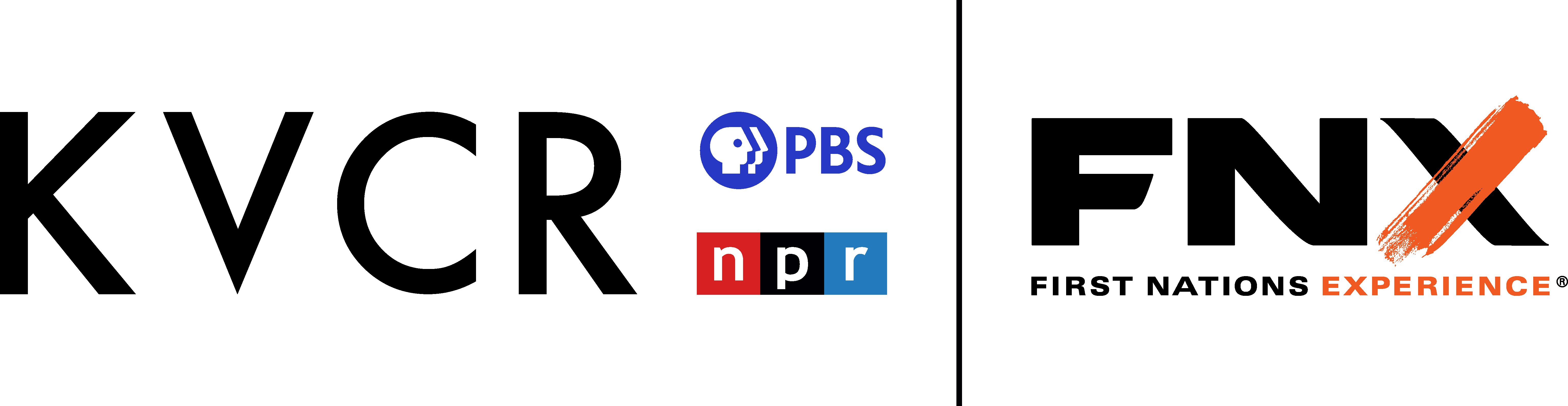 Zero Textbook Cost (ZTC) Conversation
Championing Textbook Affordability
Keeping ZTC Courses in Pricing:
$20/per unit cost
The price will decrease when we have more Open Educational Resources (OER) developed
Removing ZTC Courses from Pricing:
$29/per unit cost (estimate)
The price will increase when we have more ZCT Courses
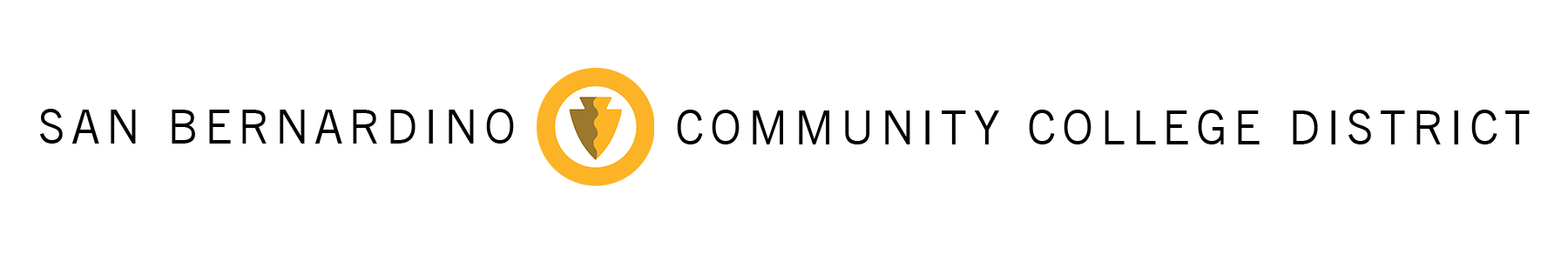 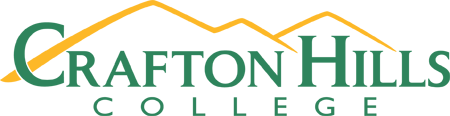 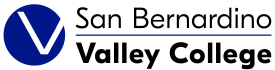 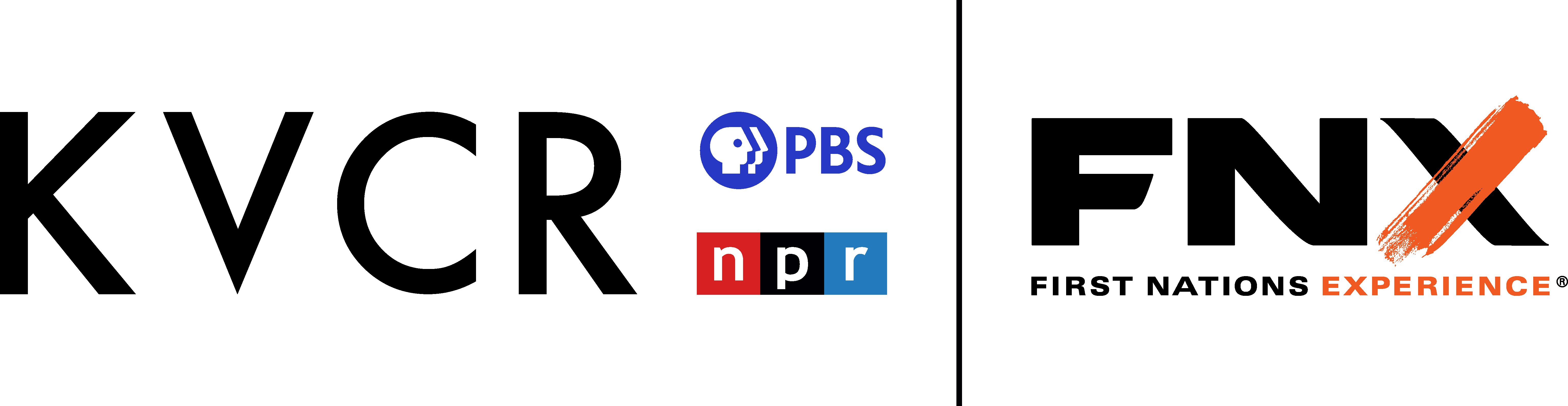 Other Ways to Reduce BookSaver Cost
Championing Textbook Affordability
CHEAPER TEXTBOOKS
SHORTER PUBLISHER/ BOOKS WEBSITE ACCESS
MORE ONLINE EDUCATIONAL RESOURCES
LESS “REQUIRED” MATERIALS PER CLASS
MORE DIGITAL VERSIONS
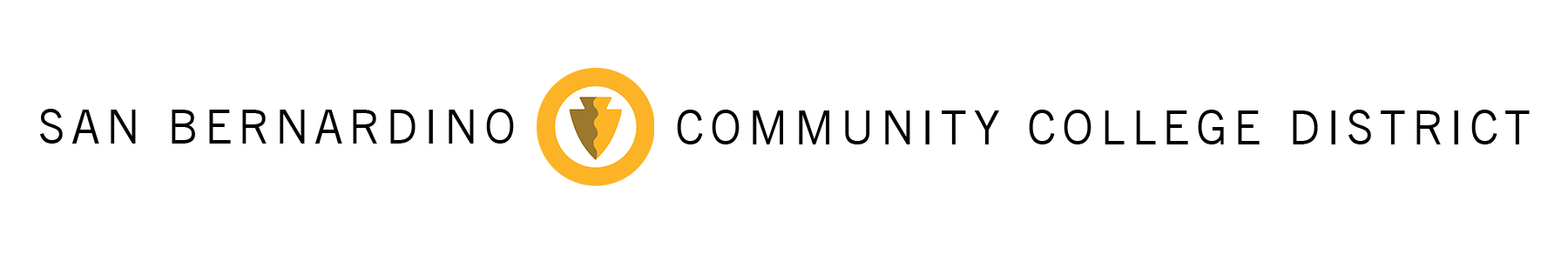 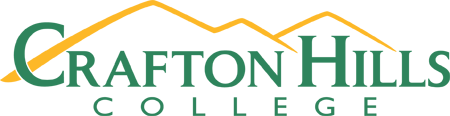 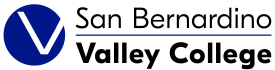 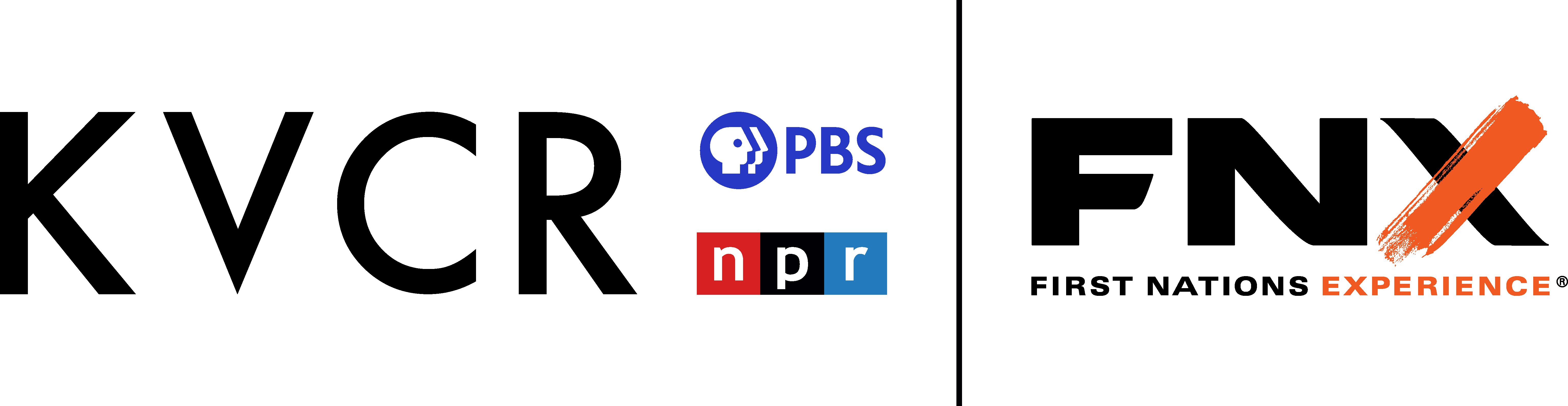 Other Ways to Reduce BookSaver Cost
Championing Textbook Affordability
CHEAPER TEXTBOOKS
SHORTER PUBLISHER/ BOOKS WEBSITE ACCESS
MORE ONLINE EDUCATIONAL RESOURCES
Moving from print versions to digital – currently at 60% but need to reach 75%.
Making “required” only those materials that are key to student success.
Increasing Online Educational Resources (Follett has OER content available).
Limiting access length to publisher/books website to 6 or 12 months, maximum.
Selecting cheaper textbooks – the most expensive cost up to $560.
LESS “REQUIRED” MATERIALS PER CLASS
MORE DIGITAL VERSIONS
CHAMPIONING
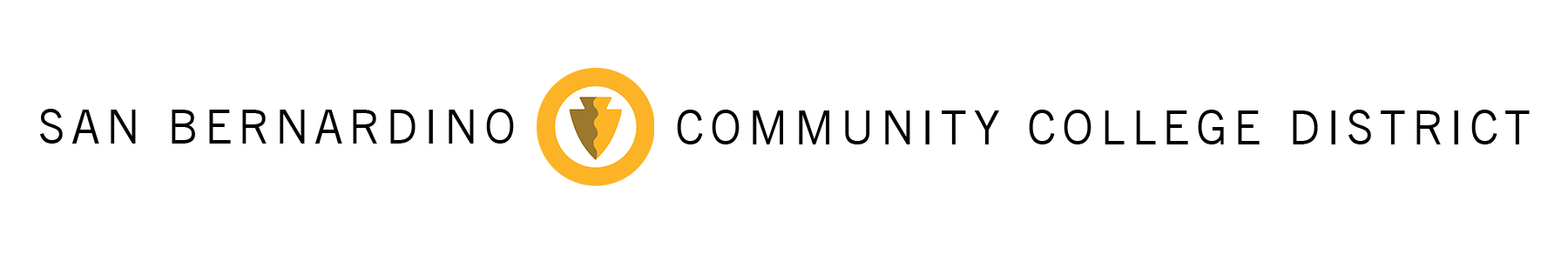 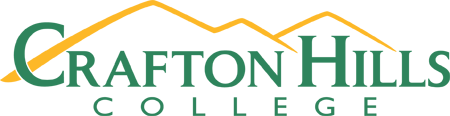 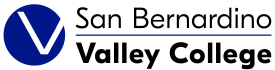 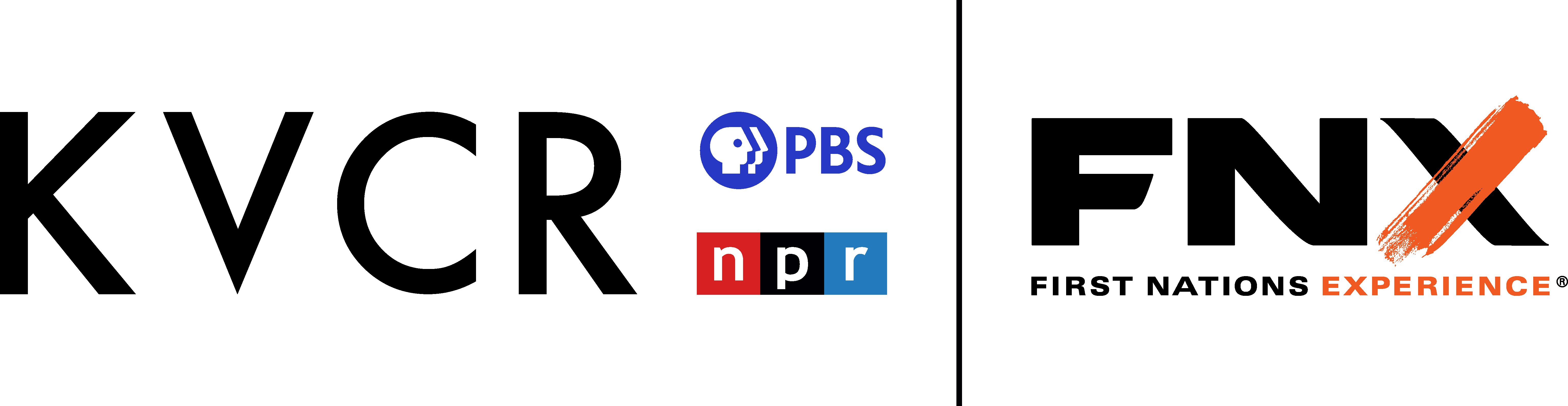 Zero Textbook Cost (ZTC) Conversation
Championing Textbook Affordability
Let’s have a conversation!
Keeping ZTC Courses in Pricing:
$20/per unit cost
Removing ZTC Courses from Pricing:
$29/per unit cost (estimate)
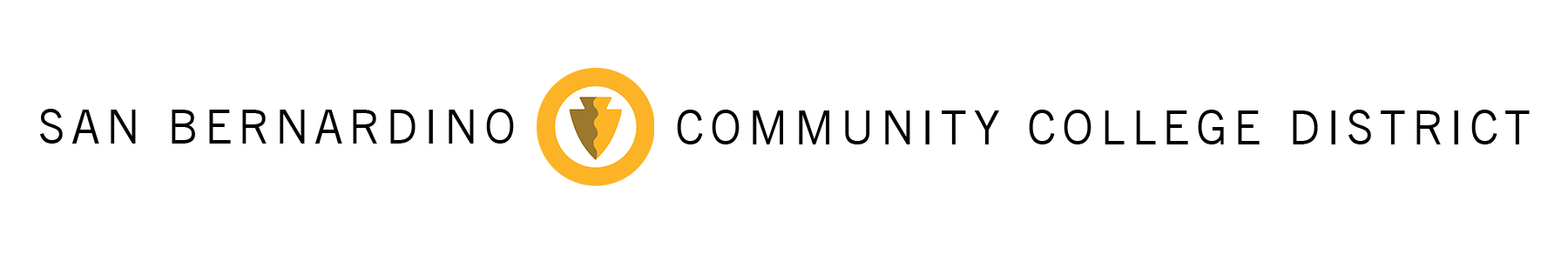 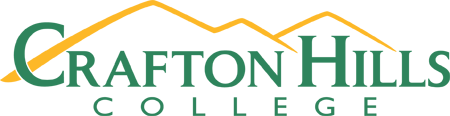 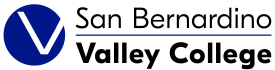 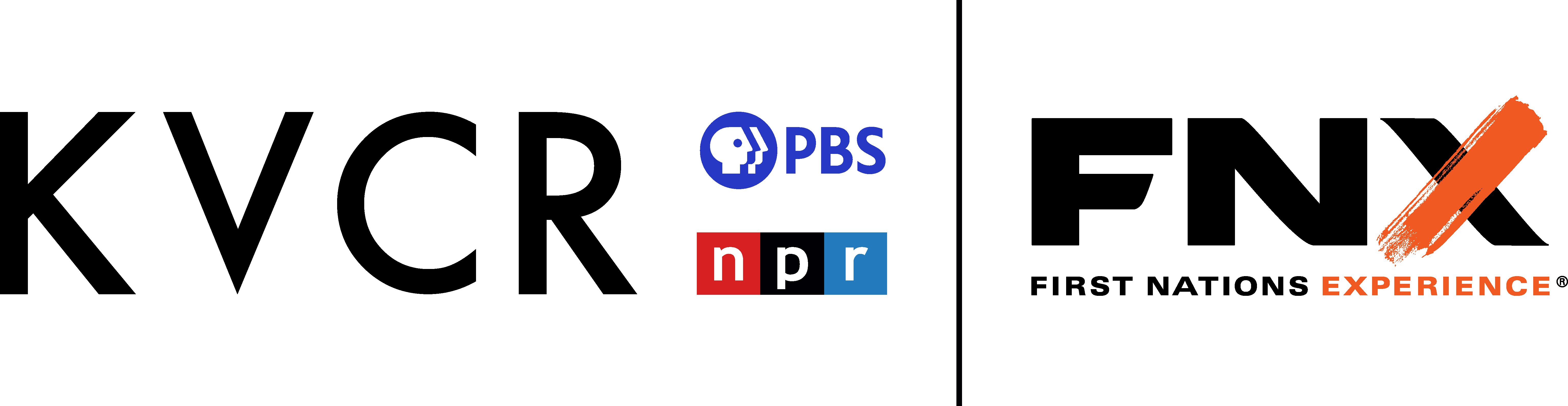 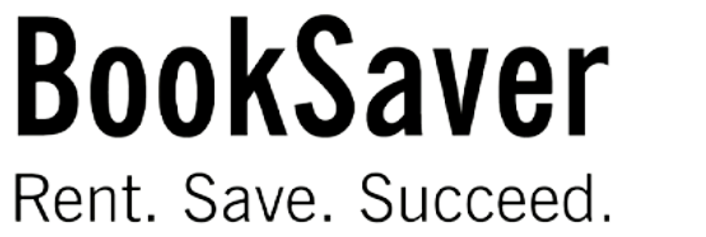 Championing Textbook Affordability
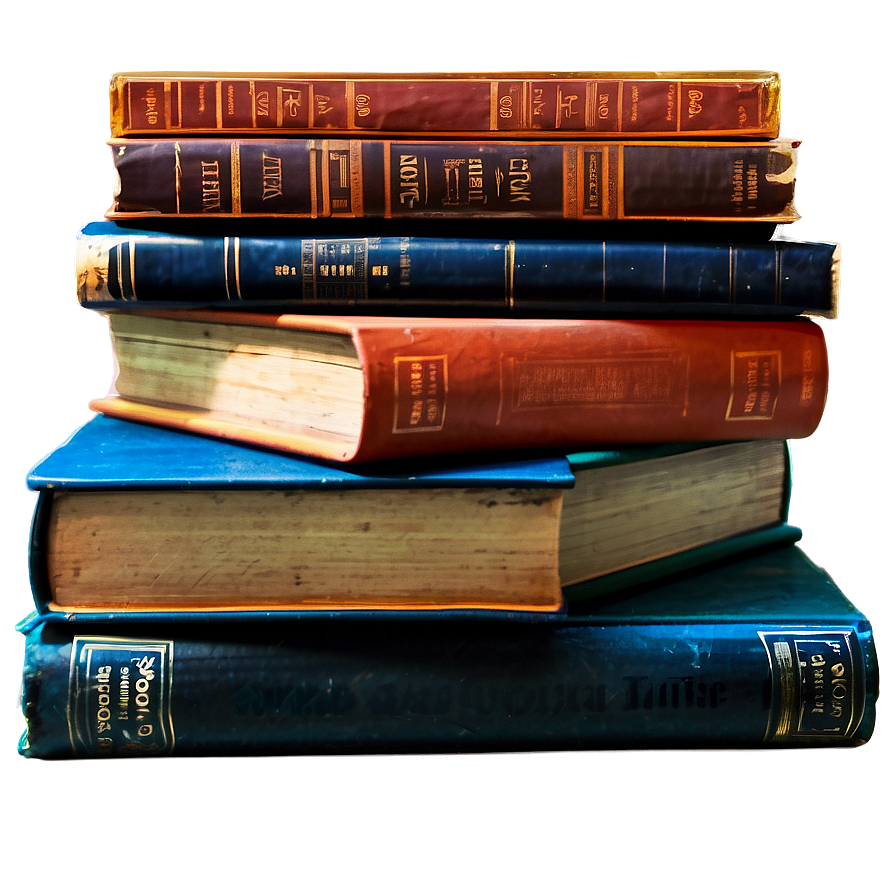 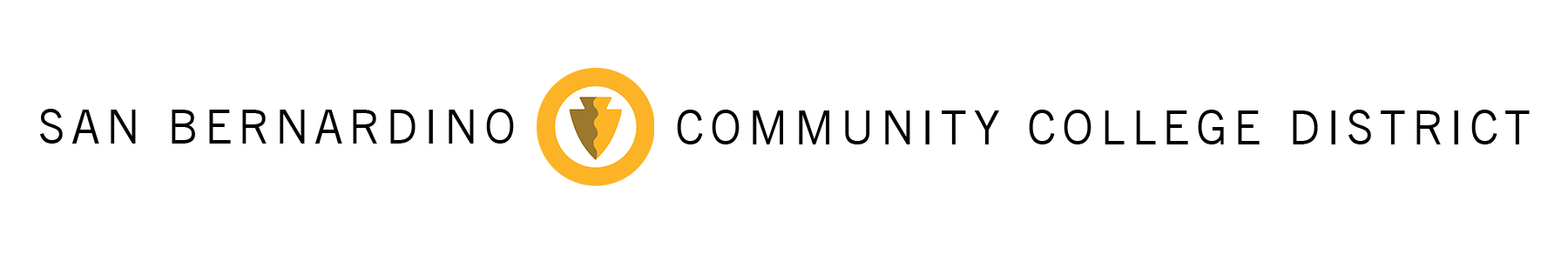 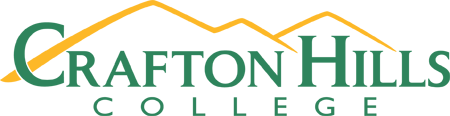 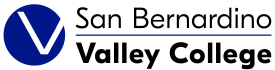 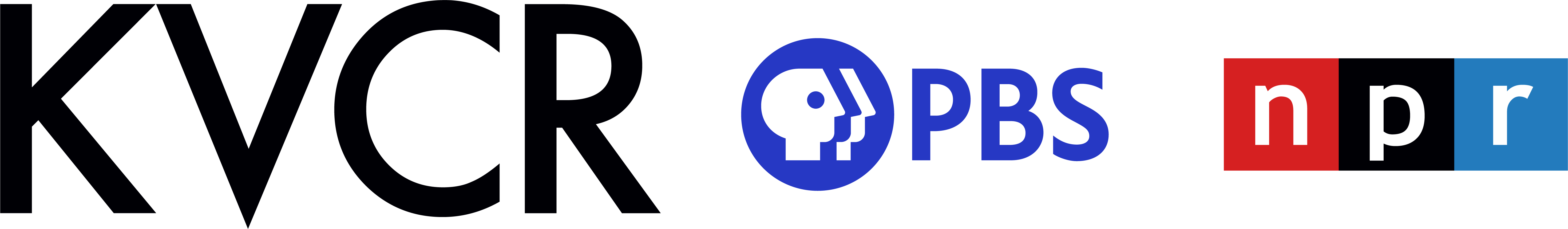